Tópicos Avançados em Tratamento Estatístico de Dados em Ciências Experimentais - PGF5103
1º semestre 
de 2023
Vito R. Vanin
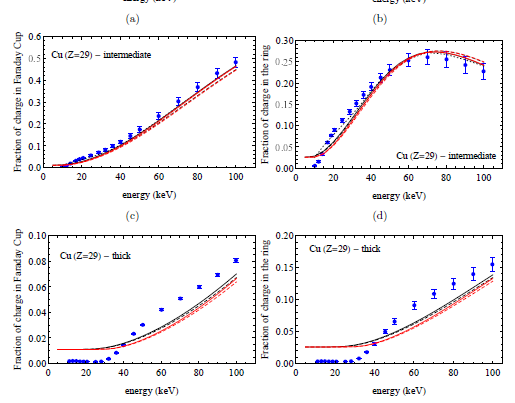 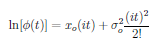 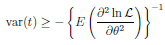 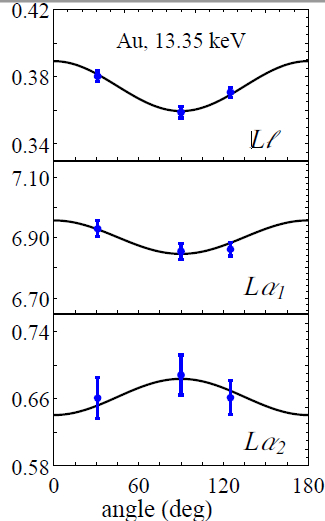 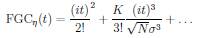 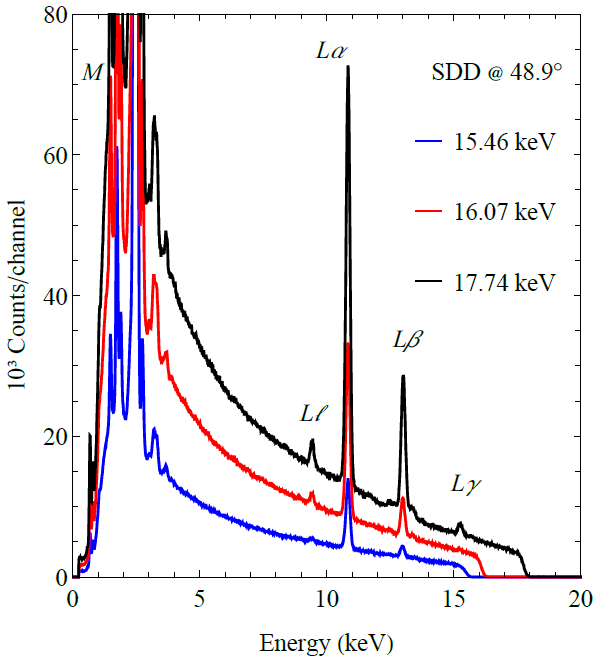 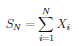 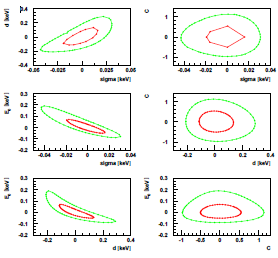 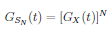 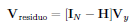 Objetivos
Atividade:
(guiada) Verificação dos intervalos de confiança para dados normais por simulação

Determinação de intervalos de confiança para dados com distribuição
Uniforme
Triangular
Urgente: definir o tema do trabalho final e a data do seu 1º seminário!
Grupos de duas pessoas são ideais!
Equação (3.16) do texto:
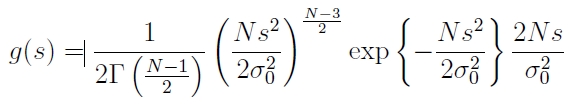 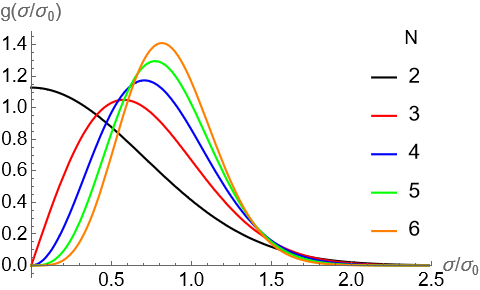 Por que t de Student
Student's t-distribution is named in honor of William Sealy Gosset (1876-1937), 
who first determined it in 1908. 
Gosset was one of the best Oxford graduates in chemistry and mathematics 
in his generation. 
In 1899, he took up a job as a brewer at Arthur Guinness Son & Co, Ltd
in Dublin, Ireland.
https://www.geo.fu-berlin.de/en/v/soga/Basics-of-statistics/
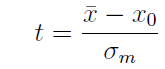 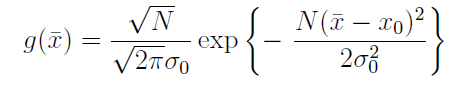 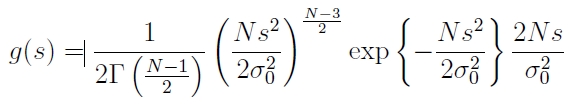 A transformação que Student usou é
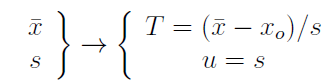 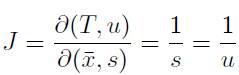 que tem o Jacobiano
Depois de álgebra (não importa se é fácil/difícil, rápida/demorada – é álgebra e cálculo)
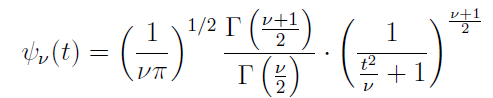 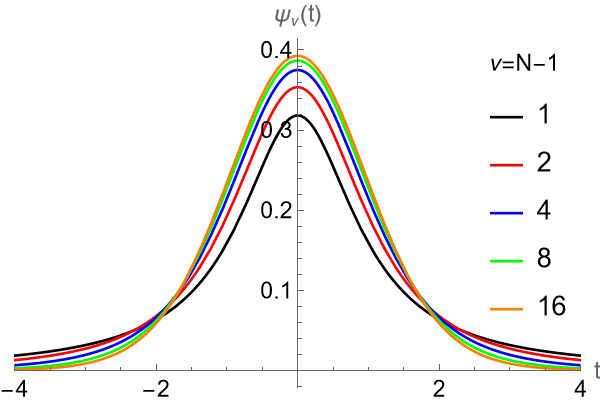 com as propriedades
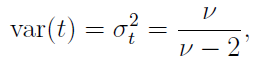 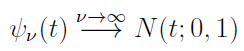 Intervalos de confiança
Poderíamos manter os intervalos de confiança usando o desvio-padrão e calcular
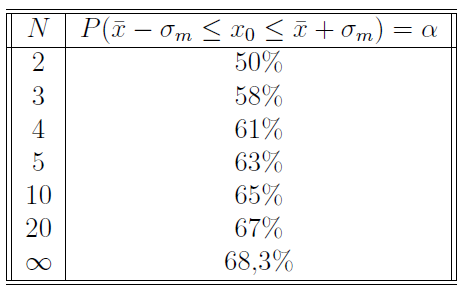 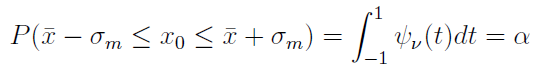 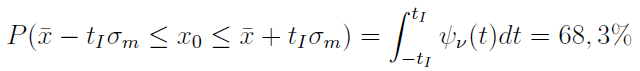 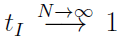 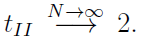 Tabela dos valores usados para definir intervalos de confiança correspondentes a 
um ou dois desvios-padrões efetivos
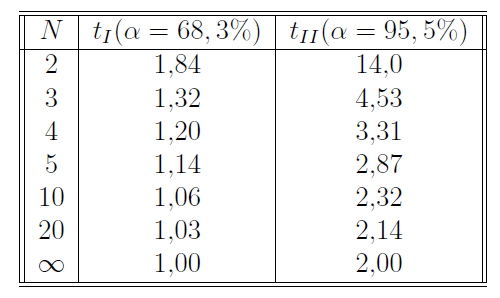 O quanto os desvios-padrões efetivos não diferem muito da estimativa do desvio-padrão
depende do nível de confiança.
Para níveis de confiança baixos, 3 dados podem bastar, 
mas para 95%, são necessários pelo menos 10 dados;
99% pode precisar muitos mais – o quanto é importante o resultado?
Critérios de arredondamento
O número de algarismos significativos não depende do número de casas decimais.
	345     1200,0      1200     0,0004      43      22,45
	   3         4 ½         1 ½          1             2        3 ½
Esse ½ não importa quando se registra o desvio-padrão!
Algarismo significativo em um número pode ser entendido como o algarismo que,
individualmente, tem significado físico.
Regras convencionais de uso dos significativos*
O dígito não nulo mais à esquerda é o dígito mais significativo
O dígito menos significativo depende do registro conter ou não o separador decimal:
com vírgula  é o dígito mais à direita, mesmo que seja zero
sem vírgula  é o dígito não nulo mais á direita
Todos os dígitos entre o menos e o mais significativos contam como significativos, independentemente da posição do separador decimal
580  2 significativos, mas 0,00580 tem 3 significativos.
Em princípio, poderíamos registrar 580, para indicar que o 0 é significativo (papel da vírgula),               
mas há grande chance dessa vírgula confundir com a vírgula da sintaxe linguística.
Assim, essa estratégia não é usada (americanos podem usar, e usam, 580. para 3 significativos).
usando notação científica: 5,80 × 104
Escreve-se 58000 com 3 significativos
* Philip R Bevington and D. Keith Robinson, Data Reduction and Error Analysis for the Physical Sciences, 2nd Edition, McGraw-Hill, Inc., New York, 1992.
Arredondamento
2,35
2,3
Regra: Deve-se registrar o resultado com um número de dígitos significativos que mantenha a precisão do valor E não sugira uma precisão maior que a dos dados.
Regra: adiciona-se uma unidade ao algarismo menos significativo, se o valor do algarismo seguinte for maior que 5 e mantém-se o mesmo valor, se for menor que 5
E se o algarismo menos significativo for 5?
3 sig
2,34999
2 sig
Caso Especial
Regra: quando o valor do algarismo seguinte ao algarismo menos significativo for 5, se o menos significativo for ímpar, adiciona-se uma unidade, caso contrário, mantém-se o mesmo valor.
5,45
5,4
5,55
5,6
A aproximação nesse caso é feita tomando o último algarismo par.
A razão disso é elaborada. Ao somar muitas parcelas arredondadas, 
esse procedimento evita a tendência em superestimar a soma
que existiria se 5 sempre arredondasse para cima.
Se arredondasse o 5 sempre para baixo, a tendência seria subestimar a soma.
Cálculo com algarismos significativos
Soma ou diferença:
	Resultado final deve ser escrito até a posição correspondente 	à posição do algarismo duvidoso de maior valor absoluto
148
1259
1,48 x 103
Multiplicação ou divisão:
Resultado final deve ser escrito com o mesmo número de significativos do componente com menos significativos
25  + 1234  =
25 x 101 + 1234  =
25
25
1234
1234
2,5 x 104  x  1234  =
25000
X 1234
3,1 × 107
30850000
Exemplos do livro RHK
2,3 × 3,14159 = 7,2256577,2
Opa, resultado com 3 dígitos, mas uma parcela tem 2!
9,8 × 1,03 =10,09410,1
9,8  9,75< x <9,85
10 9,5< y <10,5
Regra adicional:
Se o dígito mais significativo do resultado for 1 ou 2, reteremos um significativo a mais desde que não fique com mais significativos que qualquer parcela começando com 1 ou 2
Assim, 1,123 × 1,81 = 2,03263 deve ser arredondado para 2,03
Outros exemplos:
2,37 × 5,2 = 12,324 deve ser arredondado para 12,3 (5,2 tem 2% de precisão e 12 teria 8%)
2,37 × 2,1 =  4,977 deve ser arredondado para 5,0
3,1416
3,14
Como arredondar constantes
22/7=3,142857... com 3 dígitos é 3,14
Como representar o número pi ?
π=3,14159265358979323846...
3 sig
5 sig
Nos cálculos intermediários, reter sempre pelo menos um dígito a mais que os significativos, a fim de evitar a propagação dos erros de arredondamento; se você estiver usando um computador, deixe ele reter todos os algarismos que quiser e arredonde só no fim.
Usaremos estas regras para arredondar o desvio-padrão, 
e apresentaremos o resultado de forma que o dígito menos significativo esteja 
na mesma posição decimal que o menos significativo do desvio-padrão arredondado.
Escolha do algarismo menos significativo a partir do desvio-padrão
Arredonda-se o desvio-padrão ao algarismo que represente 
um valor menor que o desvio padrão do desvio padrão 
calculado na hipótese de dados com distribuição normal.
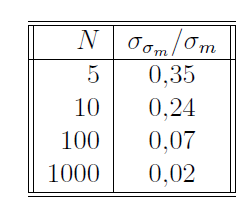 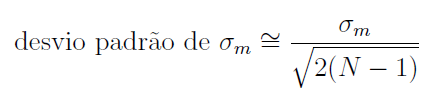 0,951,0
Atividade
Atividade:
Fazer exercício 3.2 por simulação.
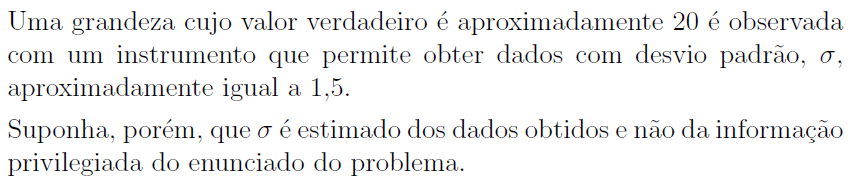 Faça um histograma com os valores calculados para  10000 histórias.
Escolha t para que 68% dos dados fiquem no intervalo.
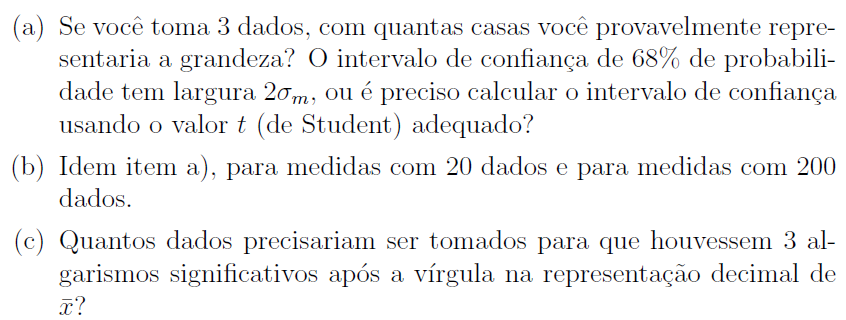 Atividade
Atividade
Avisos
Urgente: 
definir o tema do trabalho final e a data do seu 1º seminário!
Grupos de duas pessoas são ideais!